Сущностьсоциально – педагогической виктимологии
Работу выполнила 
студентка 2 курса 
ИПиП
 Ковалева Марина Андреевна
Социально – педагогически виктимология - отрасль знания, составная часть социальной педагогики, изучающая реальных или потенциальных жертв неблагоприятных условий социализации, их развитие и воспитание.  А.В. Мудрик
А.В Мудрик
Основным объектом виктимологии выступают неадаптированные группы и индивиды в состоянии социальных жертв, а также социально-виктимологические явления в обществе.
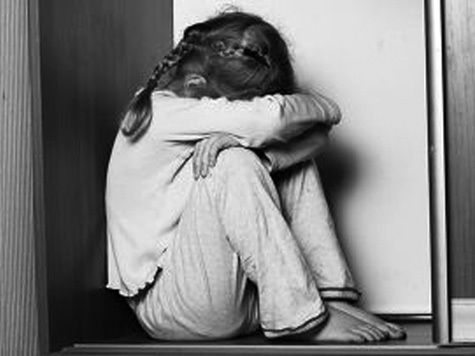 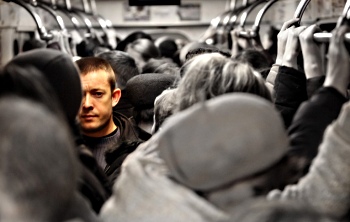 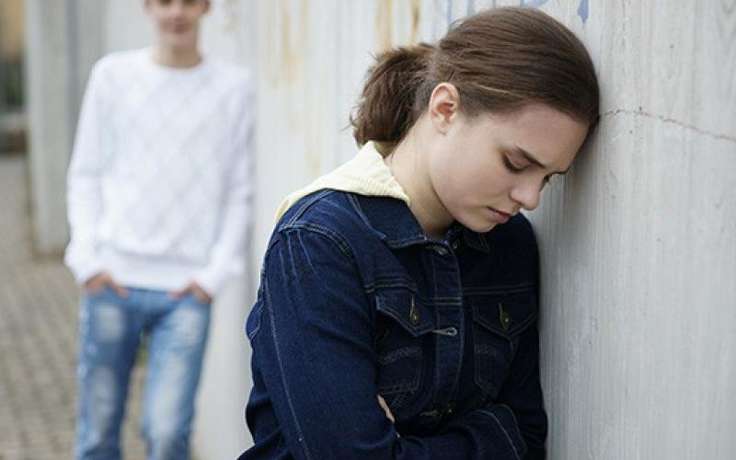 Виктимогенность
Виктимогенность обозначает наличие в тех или иных объективных обстоятельствах социализации характеристик, черт, опасностей, влияние которых может сделать человека жертвой этих обстоятельств (например, виктимогенная группа, виктимогенный микросоциум и др.).
Факторы виктимогенности
Природно – климатические условия страны
Общество и государство
Группа сверстников 
Семья
Индивидуальный уровень
Виктимизация
Виктимизация – это процесс и результат превращения человека или группы людей в тот или иной тип жертвы неблагоприятных условий социализации
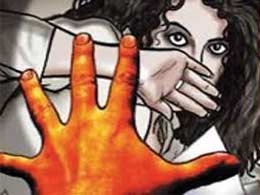 виктимность
Характеризует предрасположенность человека стать жертвой тех или иных обстоятельств.
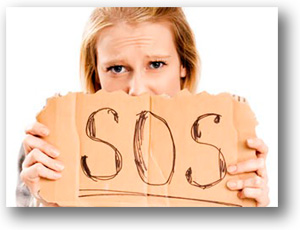